CZYSTE POWIETRZE NAJWAŻNIEJSZE ZMIANY OD 22.04.2024
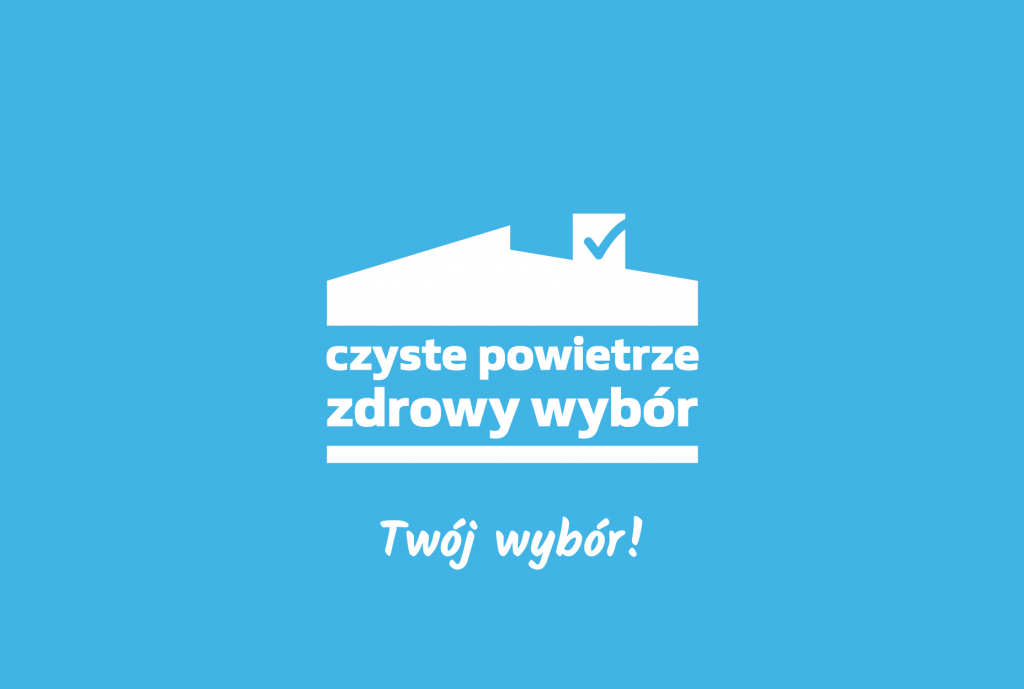 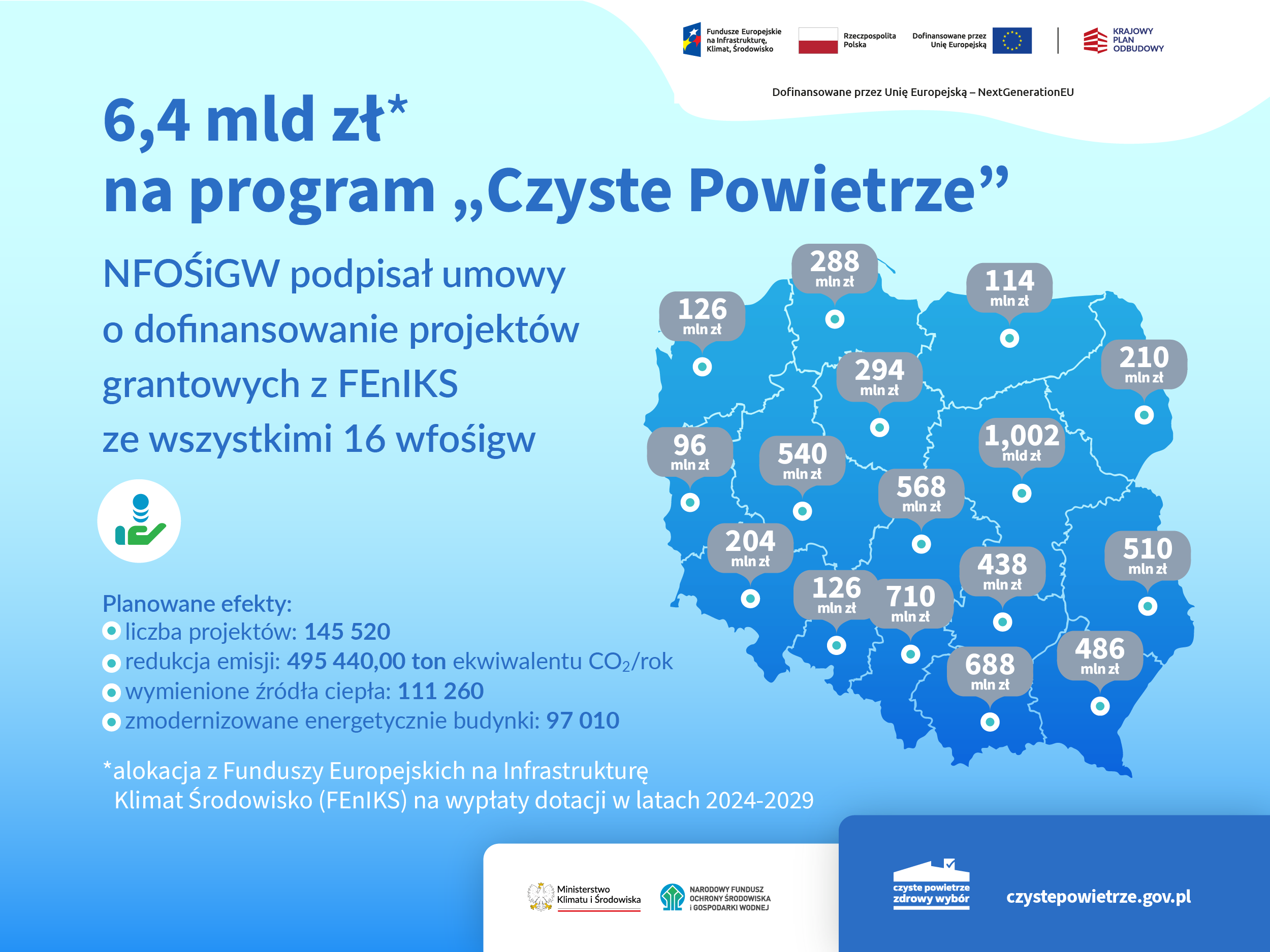 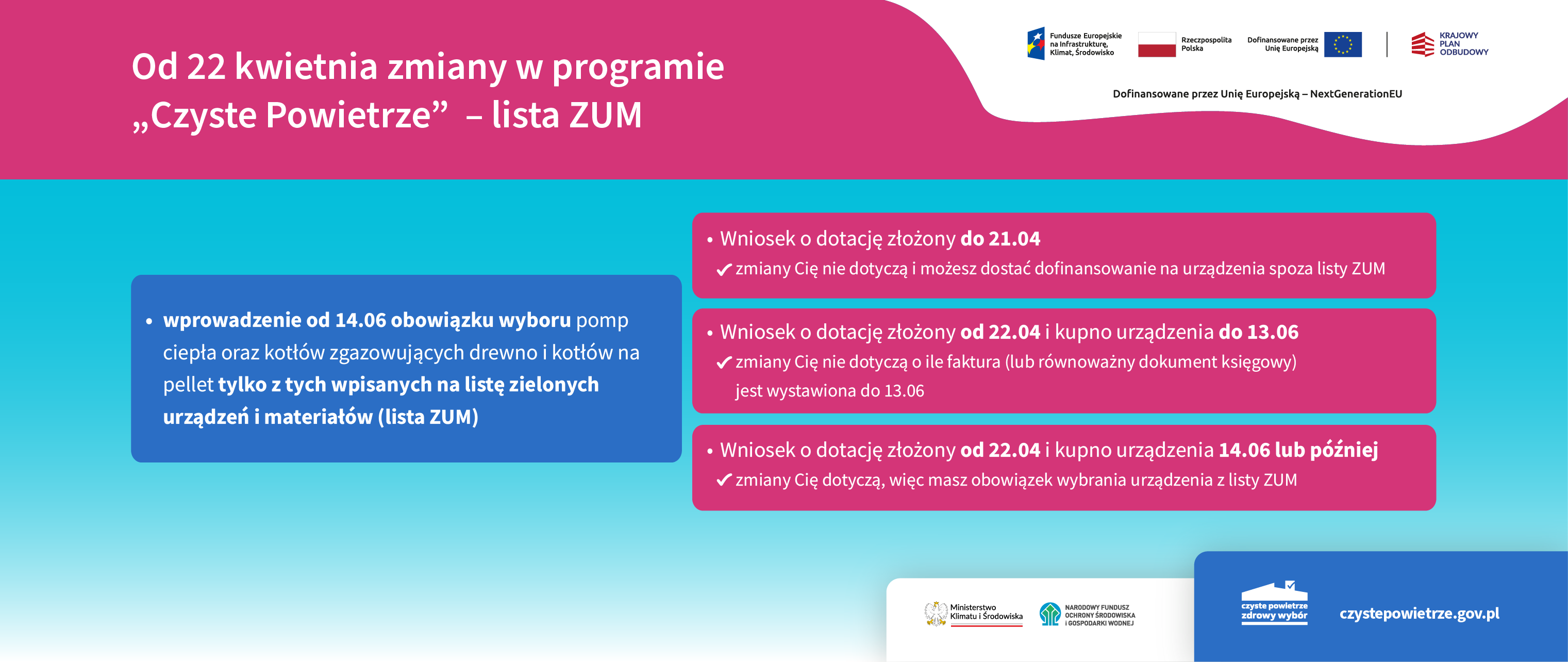 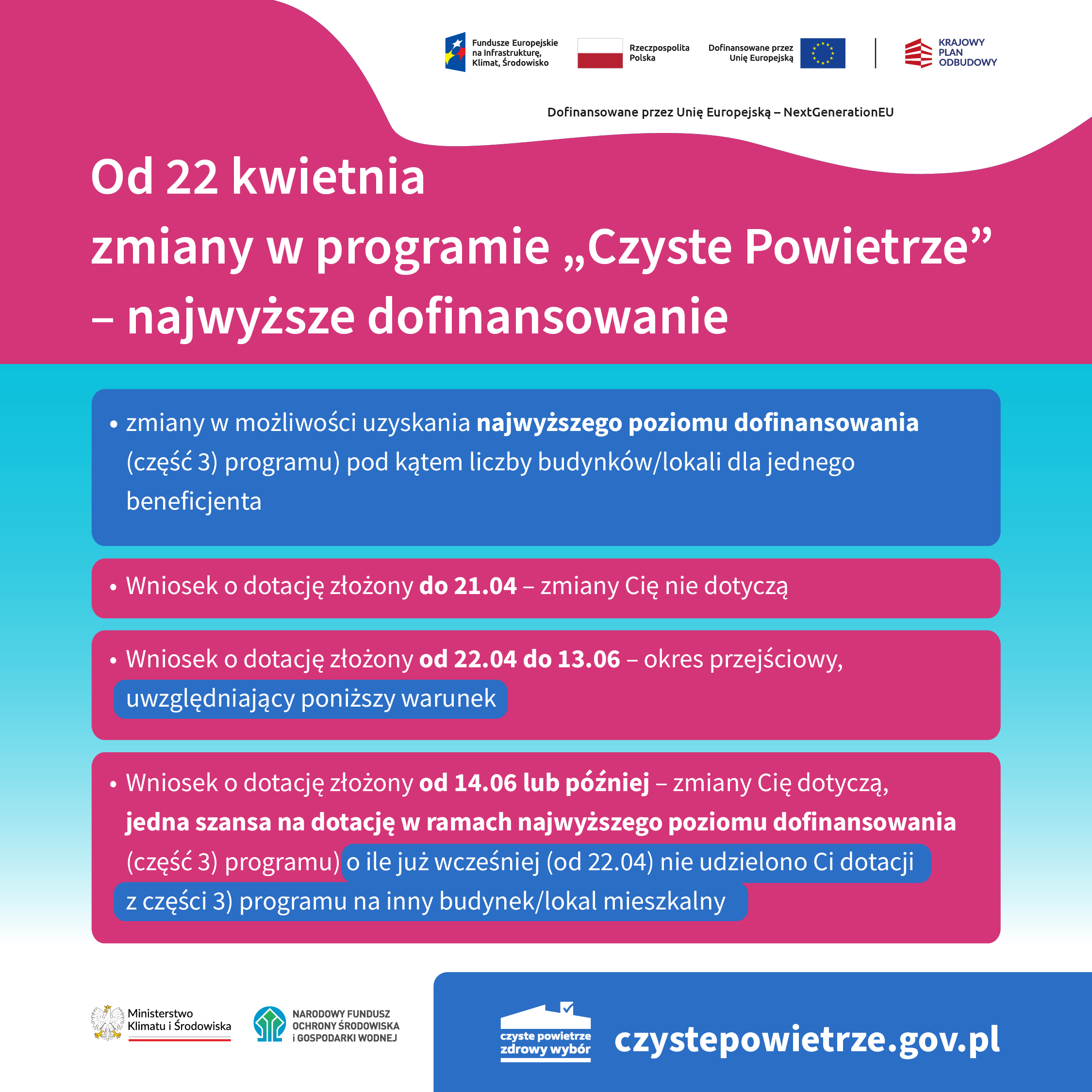 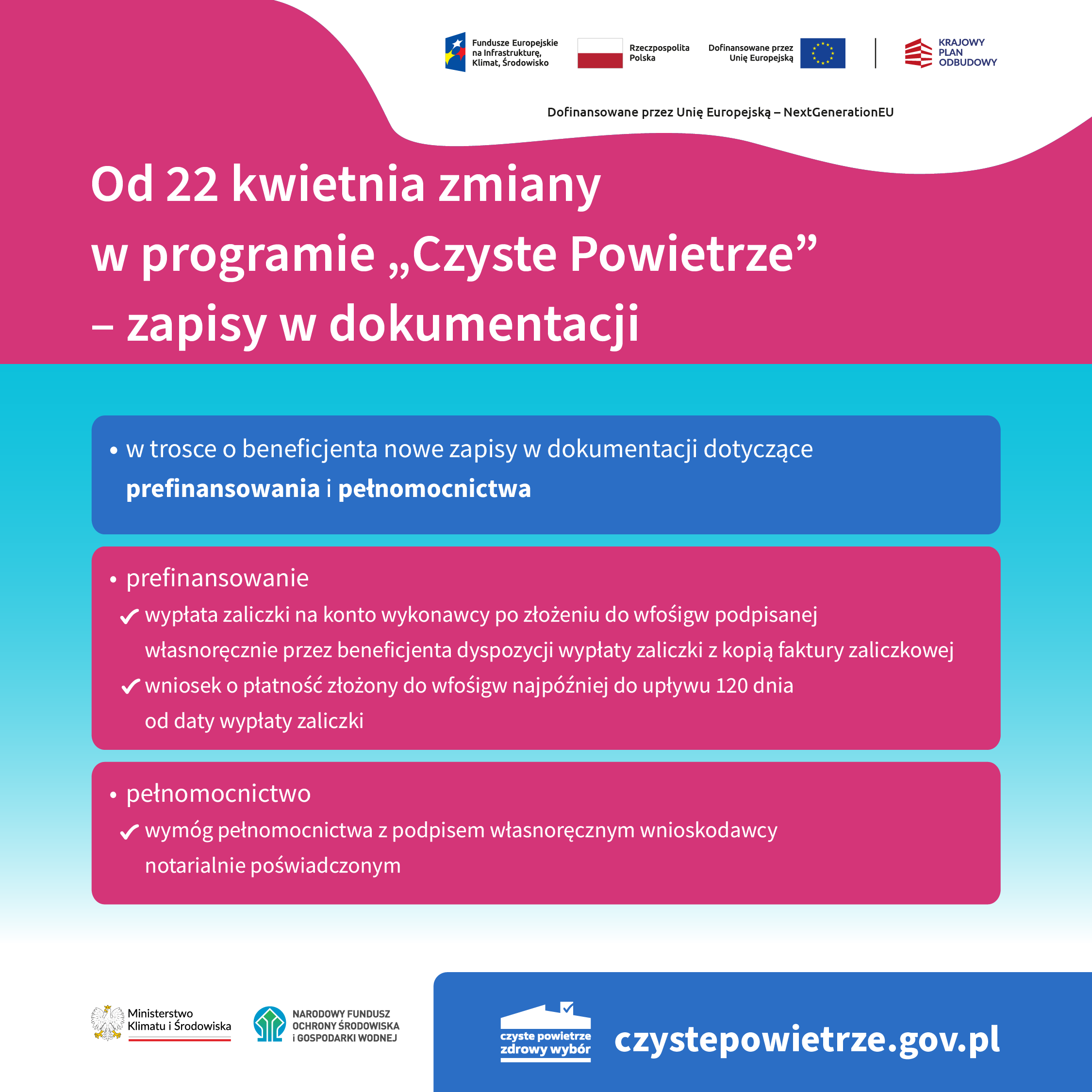 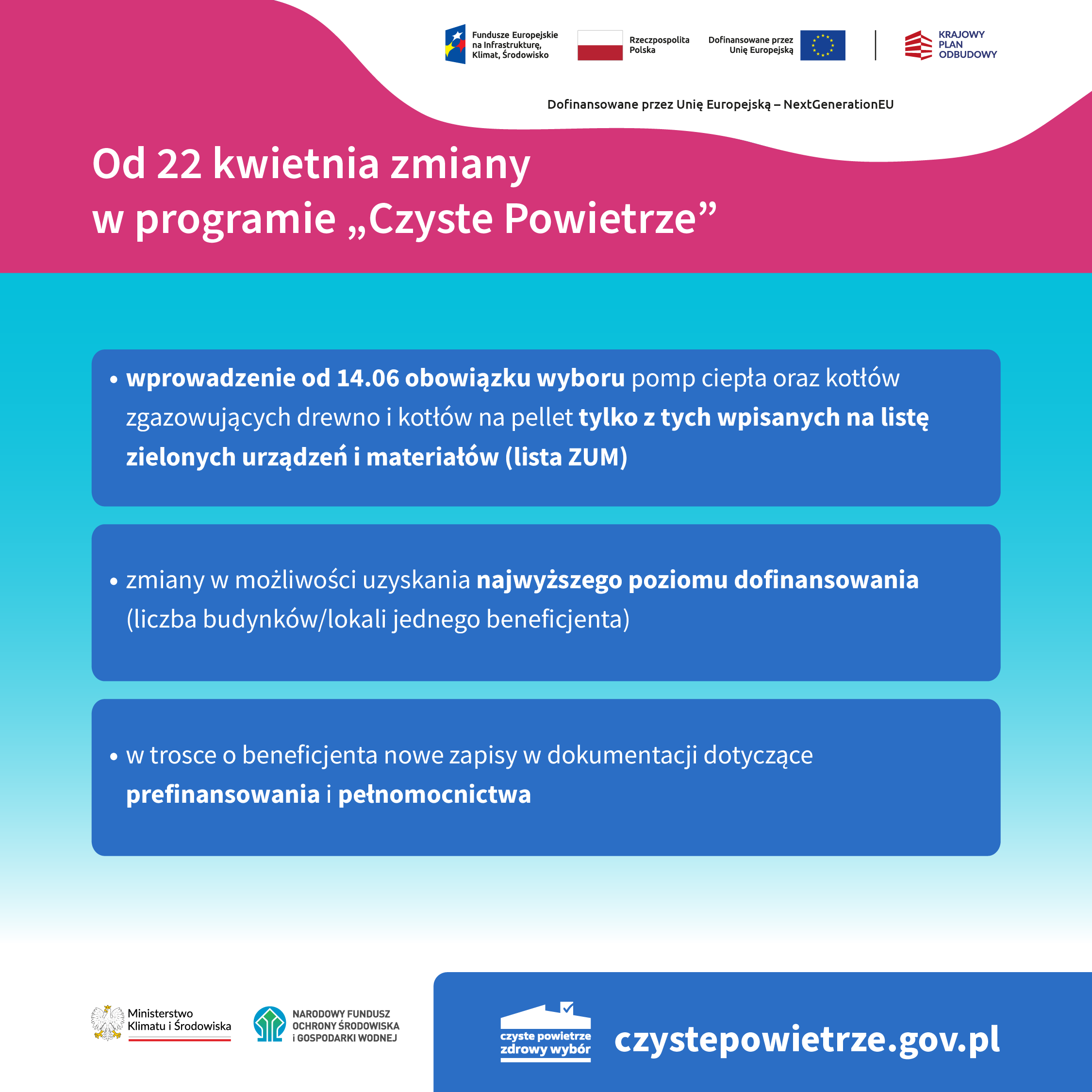